Seeds of Resistance: Caribbean Resistance Through Time
Think-Pair-Share
What do you see?
What could this be?
Where could it be?
Artist: Joiri Minaya
Title: “The Cloaking of the statues of Ponce de Leon at the Torch of Friendship and Christopher Columbus behind the Bayfront Park Amphitheatre in Miami, Florida, 2019”
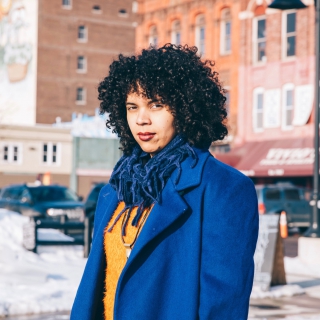 About Joiri Minaya 
Dominican-American artist; b. 1990
Lives between the U.S. & the D.R. 
Context impacts subjectivity
Her work centers on representation, identity constructions, gender roles, migration, and nature
Considers both the personal and larger transcultural and historical frames
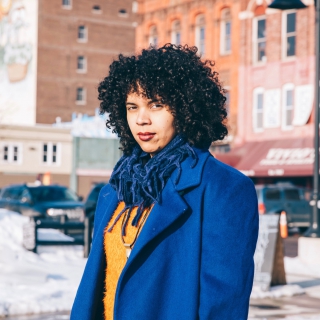 [Speaker Notes: Living between the United States and the Dominican Republic…has made Minaya aware of her own difference and subjectivity depending on context. Influenced by this, her work meditates on representation, identity constructions, gender roles, migration and nature from a personal place but also through larger transcultural and historical frames.]
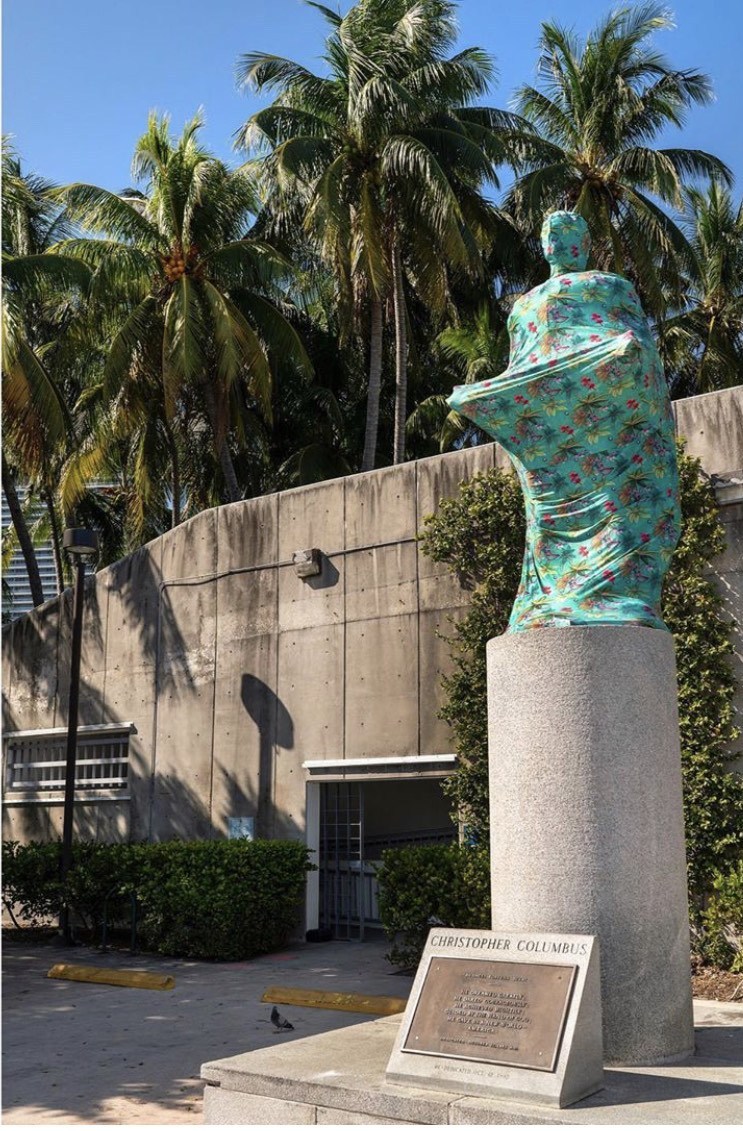 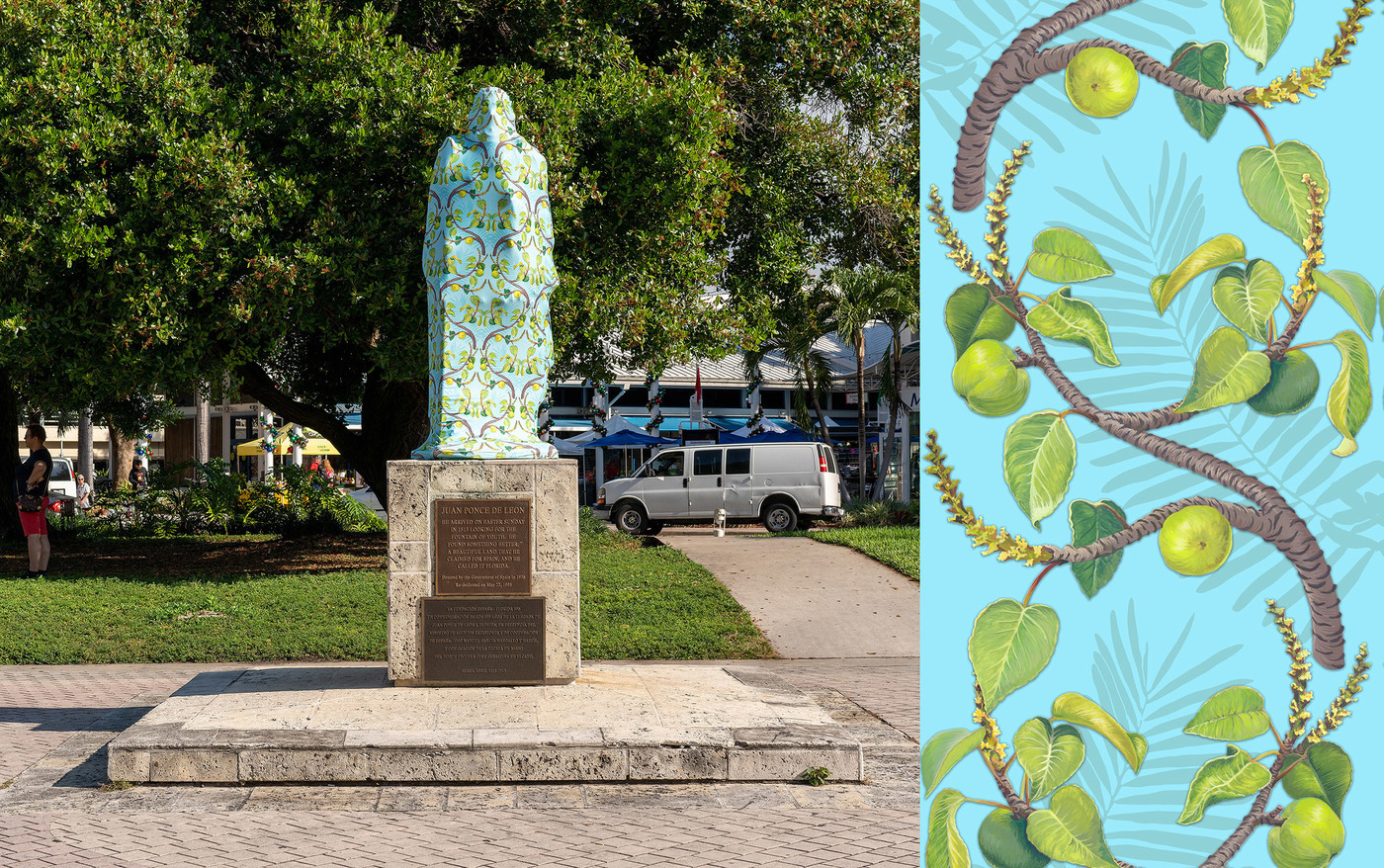 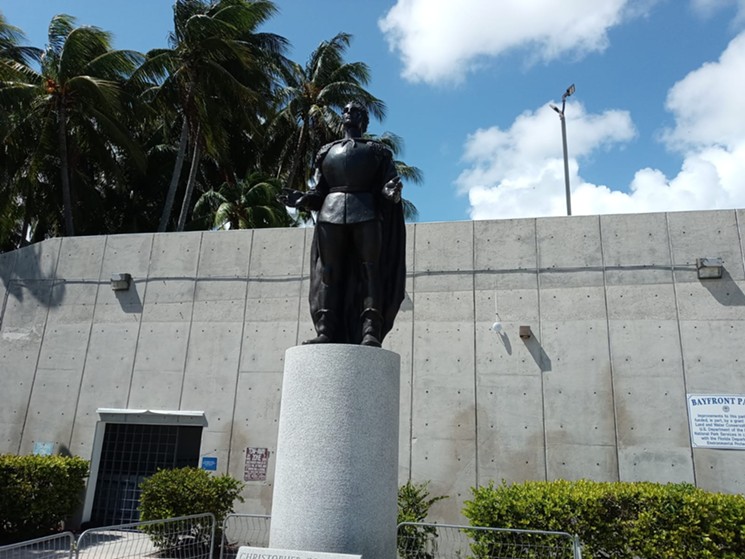 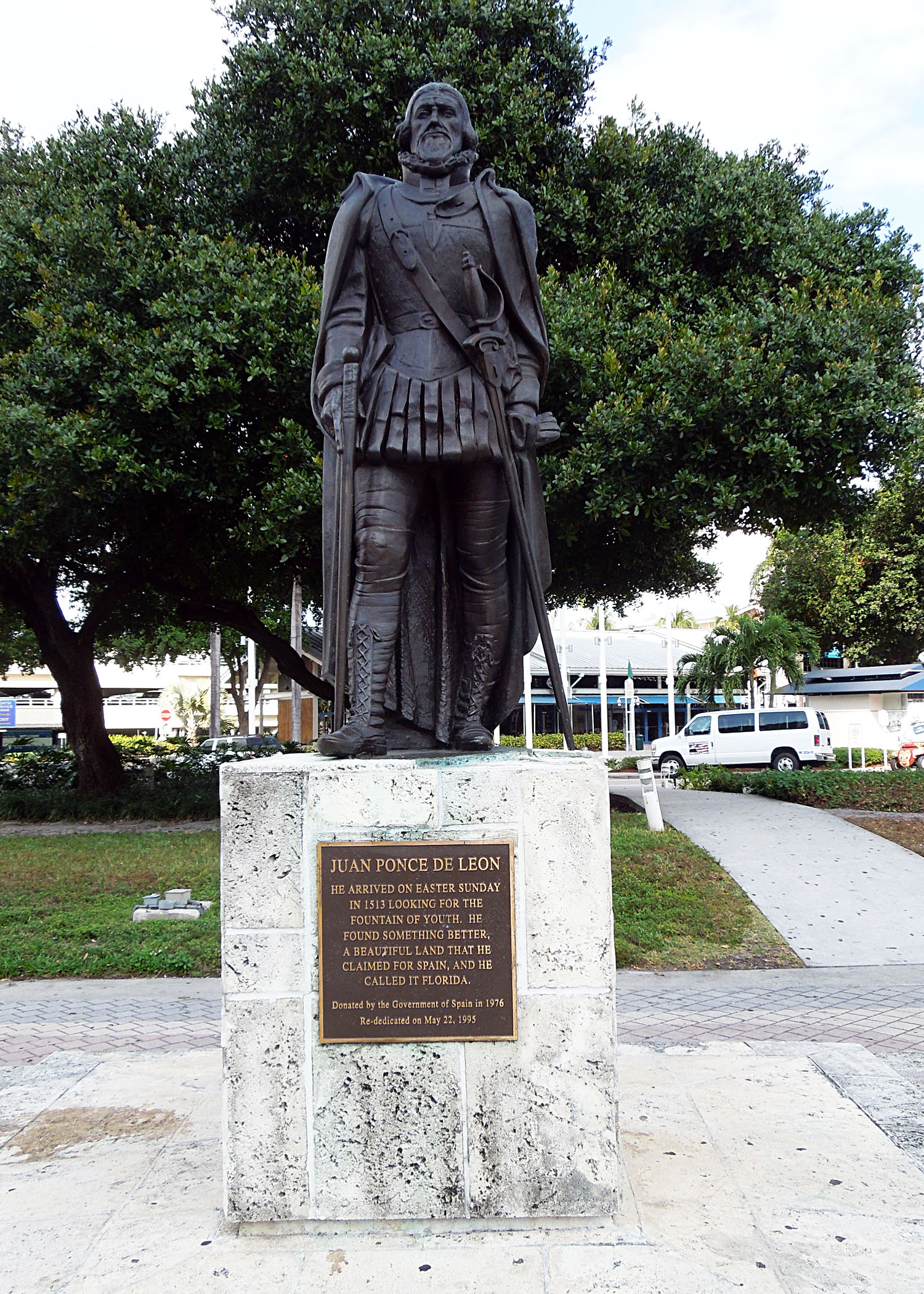 Original monuments vs 
The Cloaking
Ponce de León          Christopher Columbus
Vocabulary Check 
Christopher Columbus: 1st European to sail the Atlantic Ocean and arrive in the Americas. Brought disease to the Indigenous peoples, decreasing the Indigenous population by 95%
Juan Ponce de León: Spanish conquistador who led the first European exploration into Florida. Later became the first governor of Puerto Rico. Violently crushed Indigenous American (Taíno) rebellions
Monument: a statue made to remember a famous or notable person or event
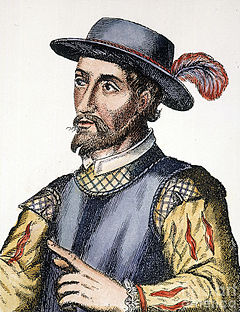 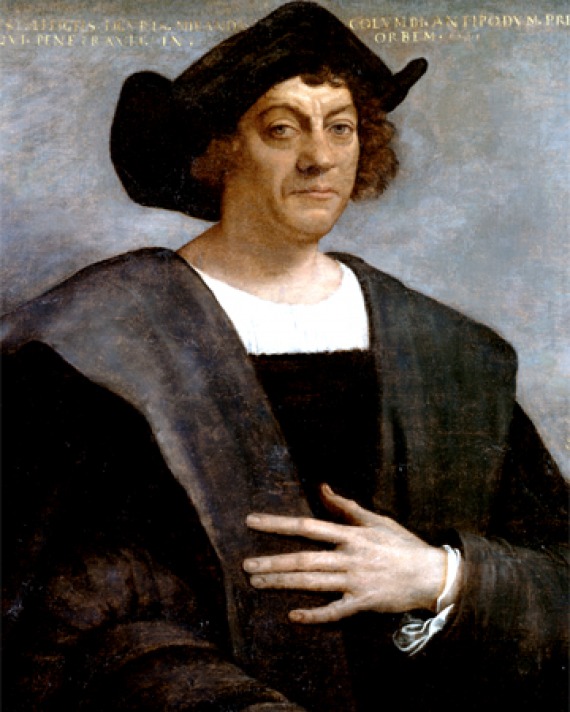 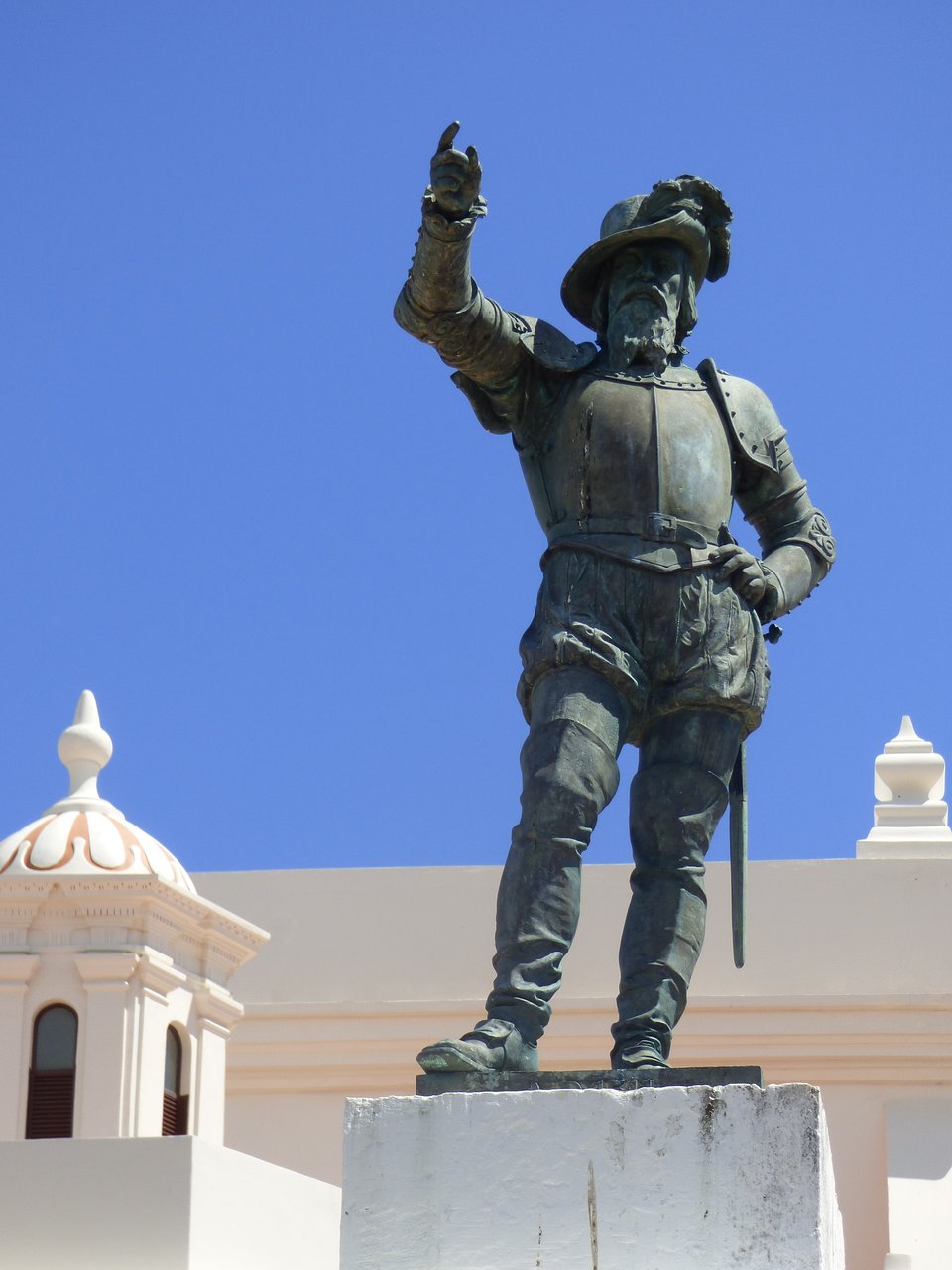 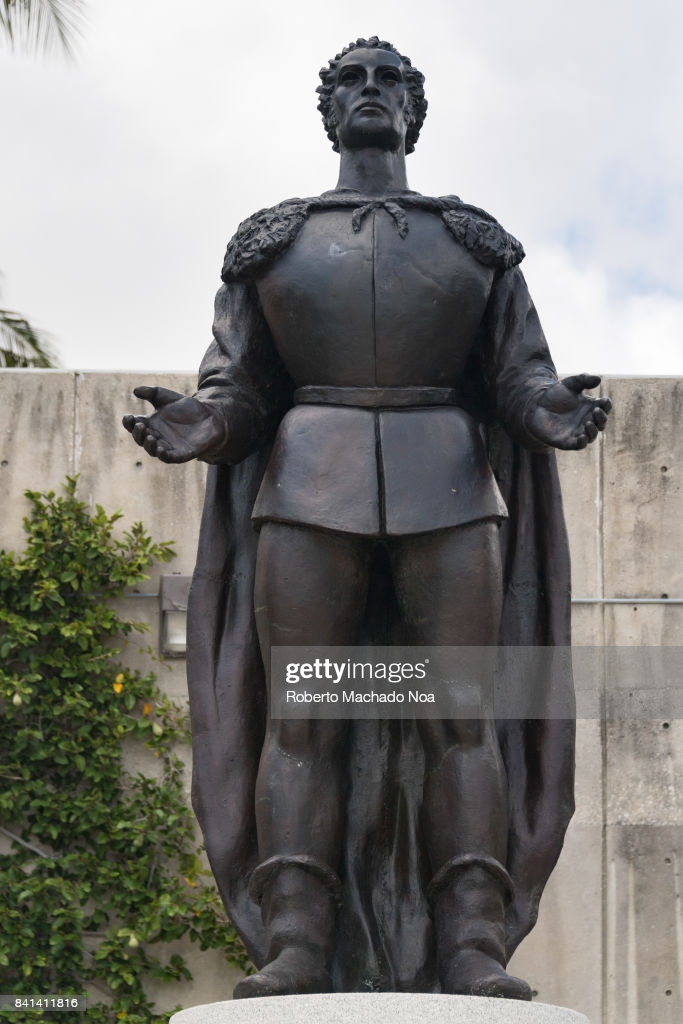 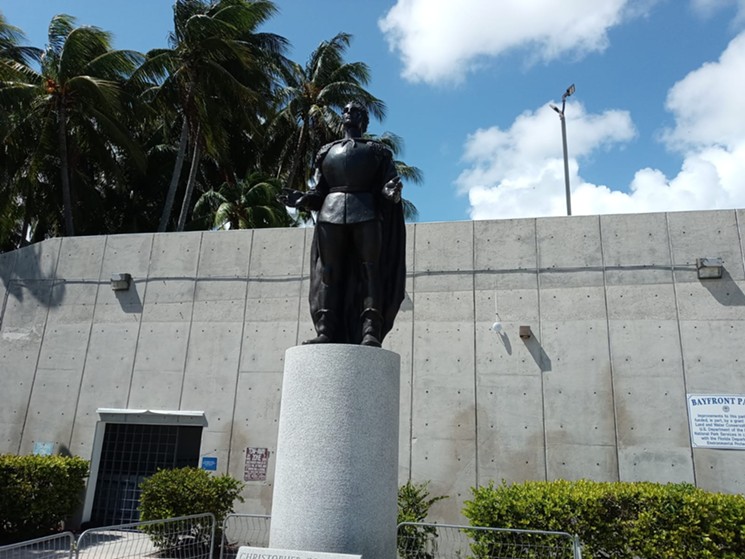 Discussion Questions:
Why are there monuments to Columbus and Ponce de León?
What do monuments say about society and what that society values?
Why would somebody want to cover a monument of Columbus and Ponce de León?
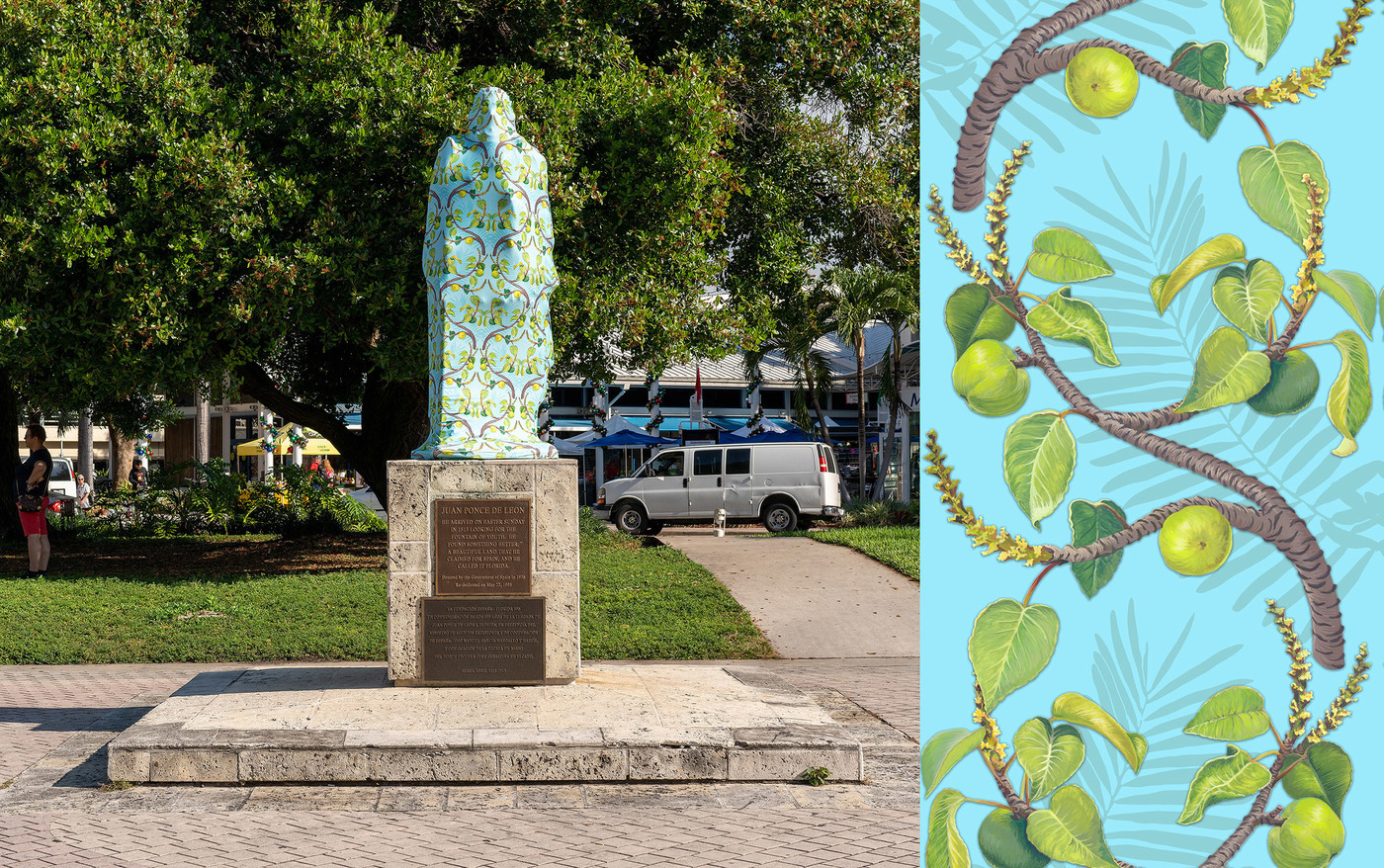 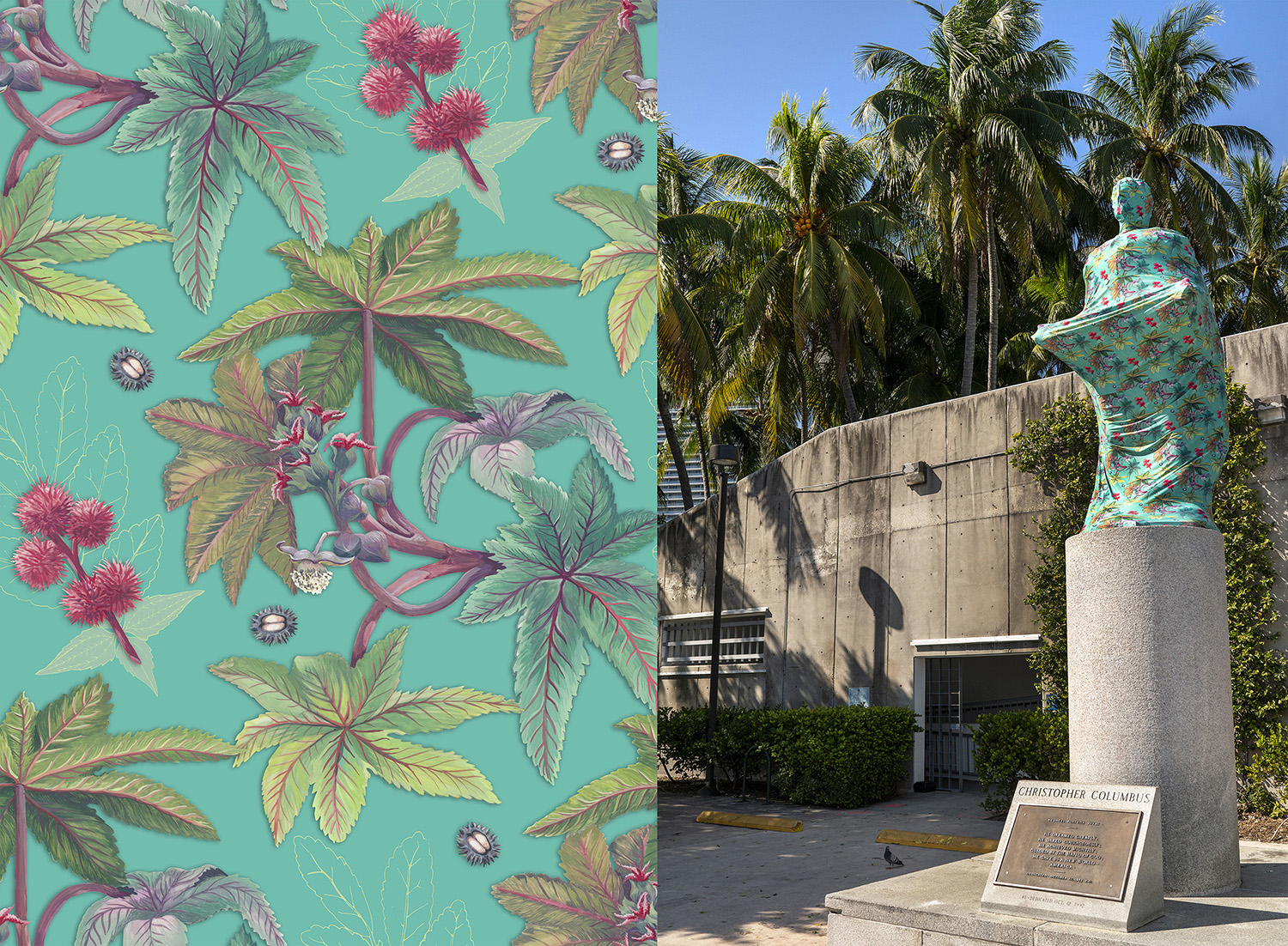 Now we know what the monuments are….

What is covering them?

Do you think the design is important? 

What about the kind of fabric used?
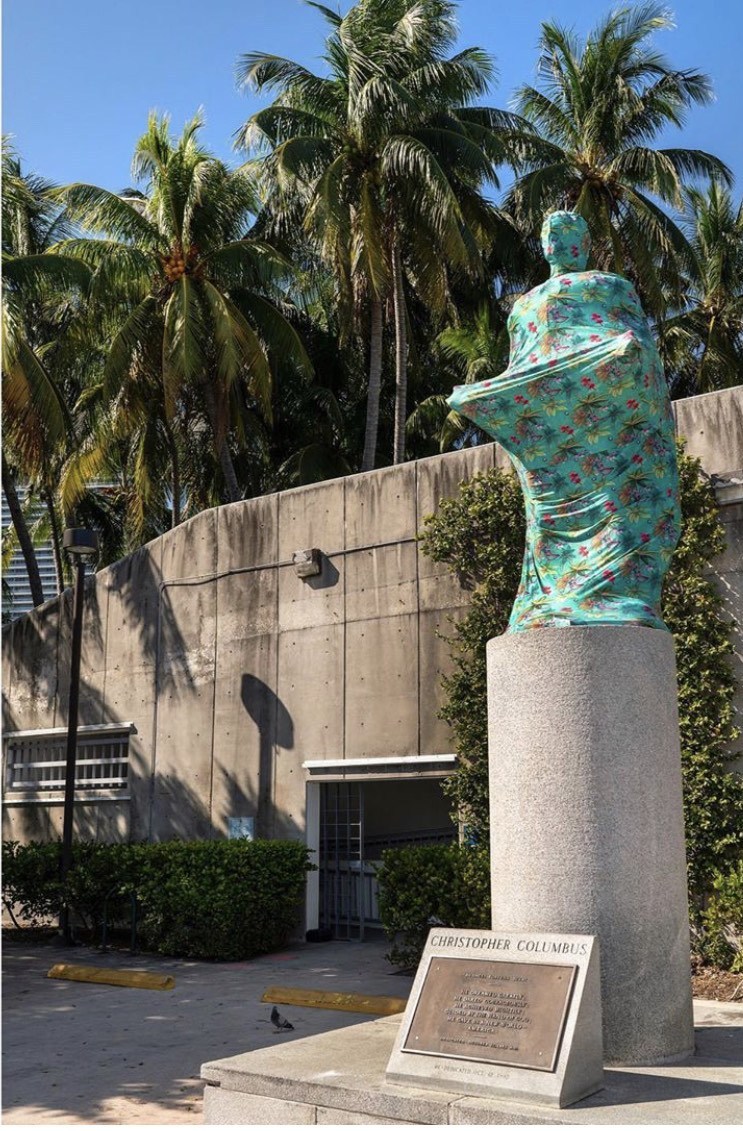 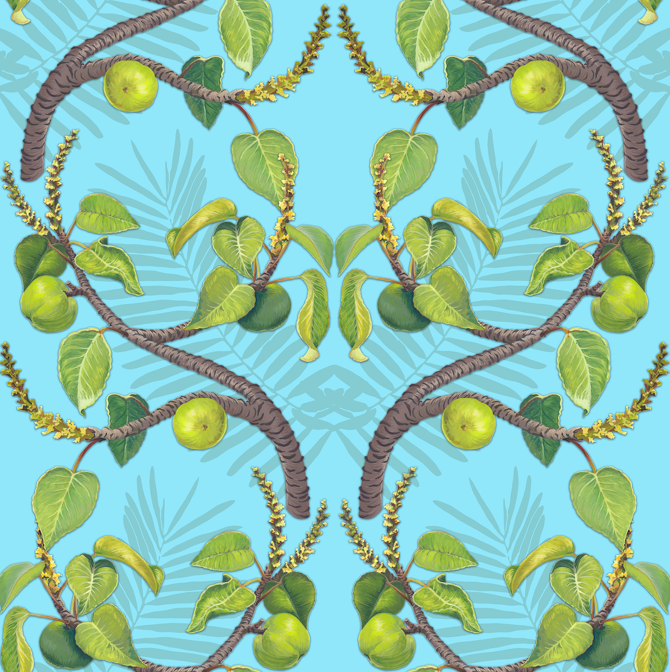 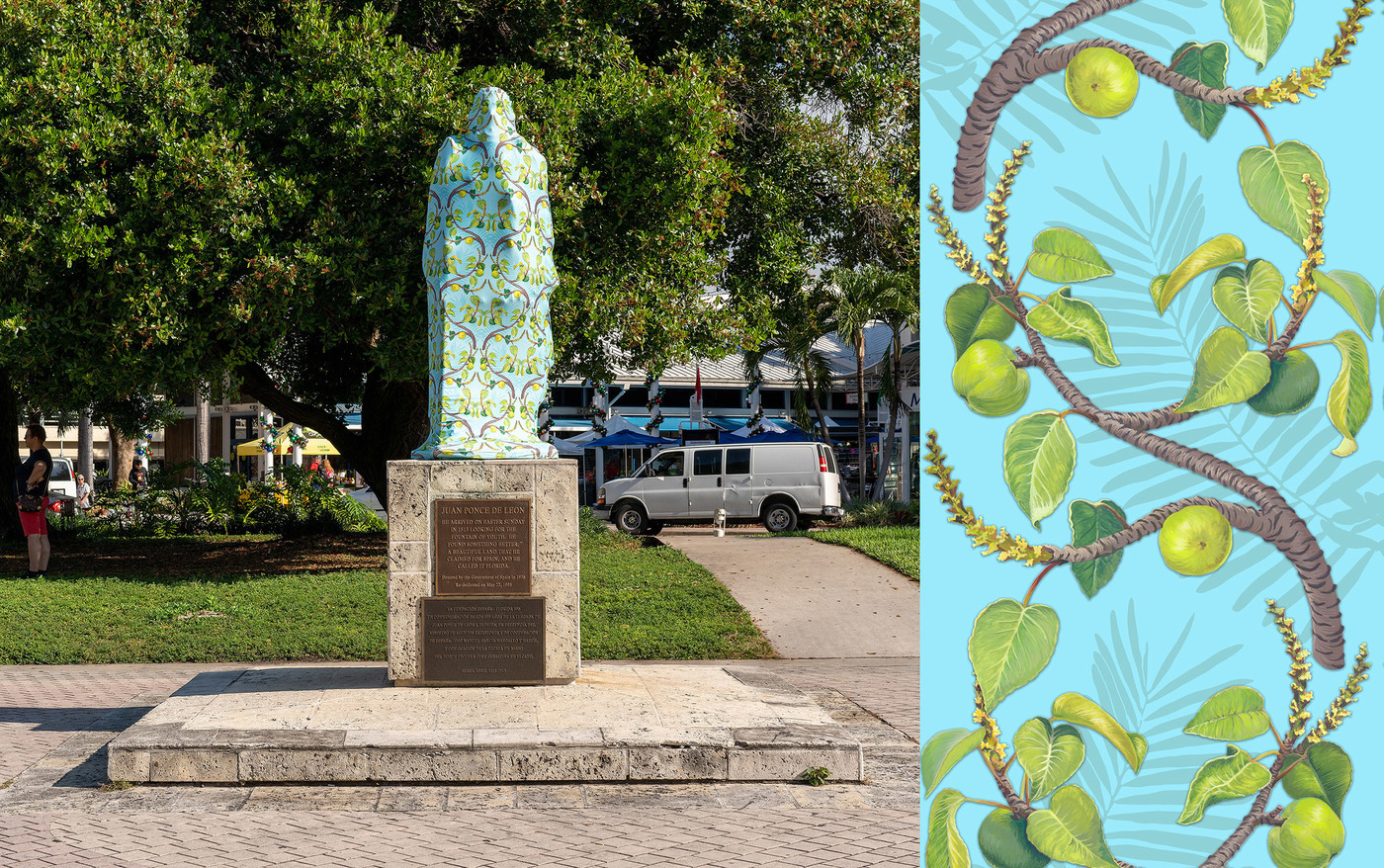 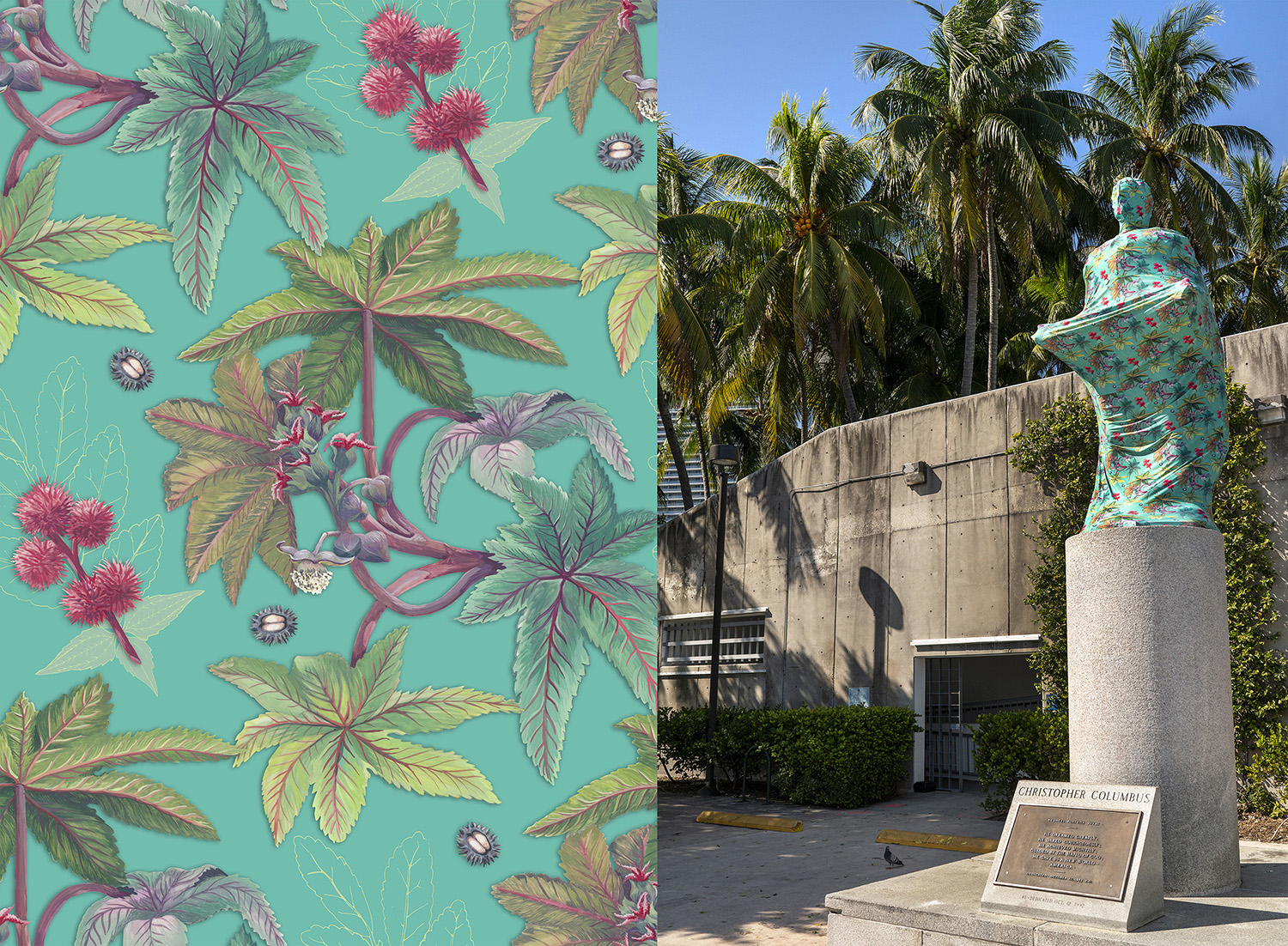 “The spandex coverings blurred the detailed bronze memorials into amorphous, strange forms, while calling attention to their presence in the city through colorful, hyper-tropical patterns.”
Jori Minaya
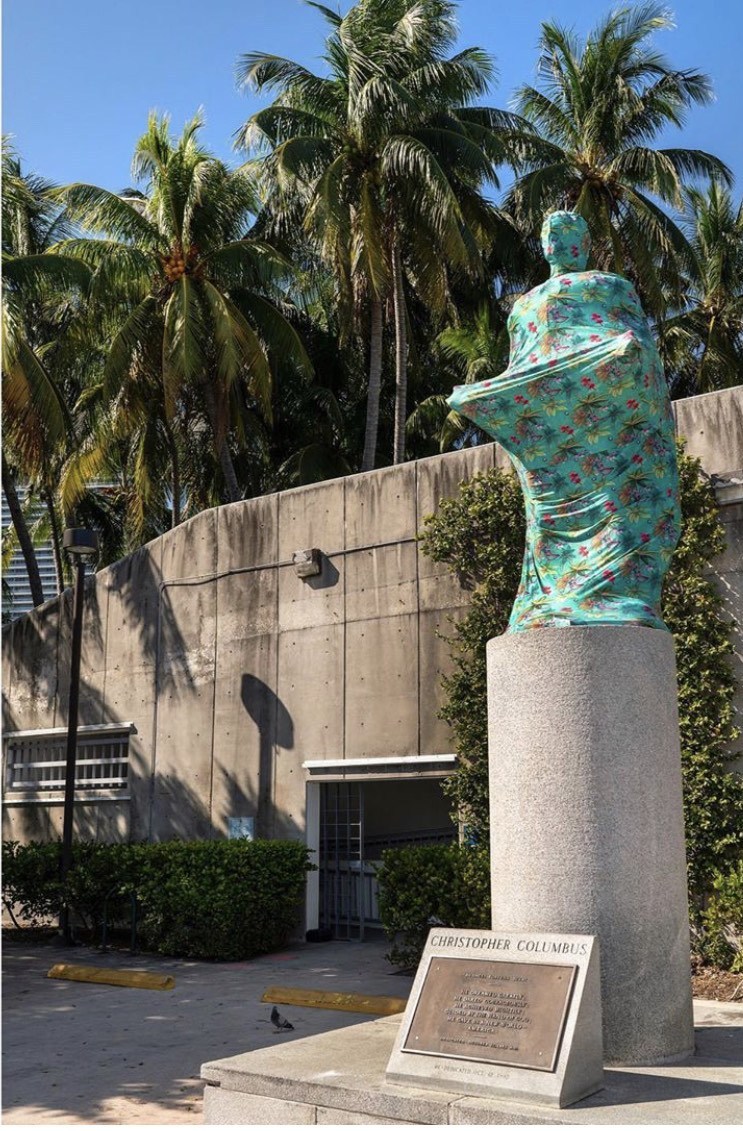 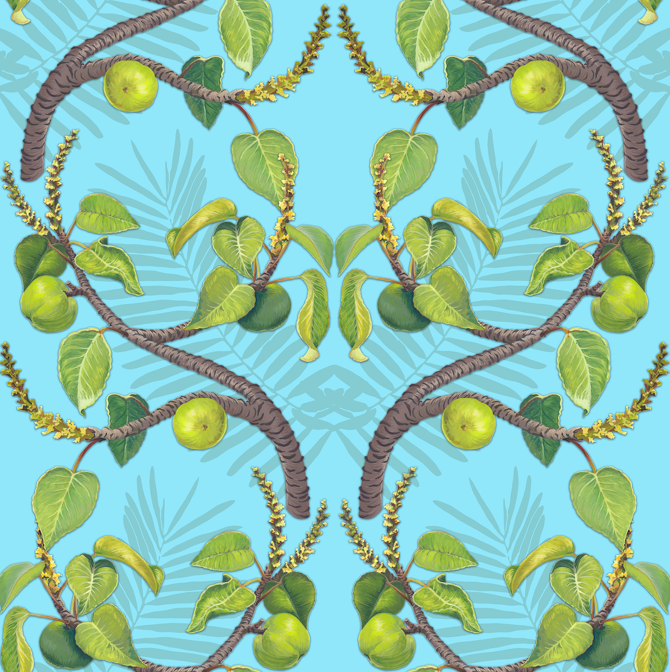 “Plants of Resistance”
Minaya created original tropical prints with allegorical designs symbolizing untold narratives of colonization.

What is colonization? Can you give examples? 

What are “untold narratives”? Why are they important to learn about?
“Plants of Resistance”
For the Columbus statue…
“I was looking at plants used in Native American and Black traditions as metaphors of resistance, plants with a poison-healing or poison-defense duality, and traditions of purging, despojo, cleansing, casting evil spirits away or protection.“ 
- Joiri Minaya
[Speaker Notes: A “despojo” is a ritual or spiritual cleansing that casts away evil spirits or negative energy.]
“Plants of Resistance”
For the Ponce de León monument… 
Manchineel tree: most dangerous in the world




The Calusa: Native Americans living in southwest Florida who used this tree’s poison to kill Ponce de León
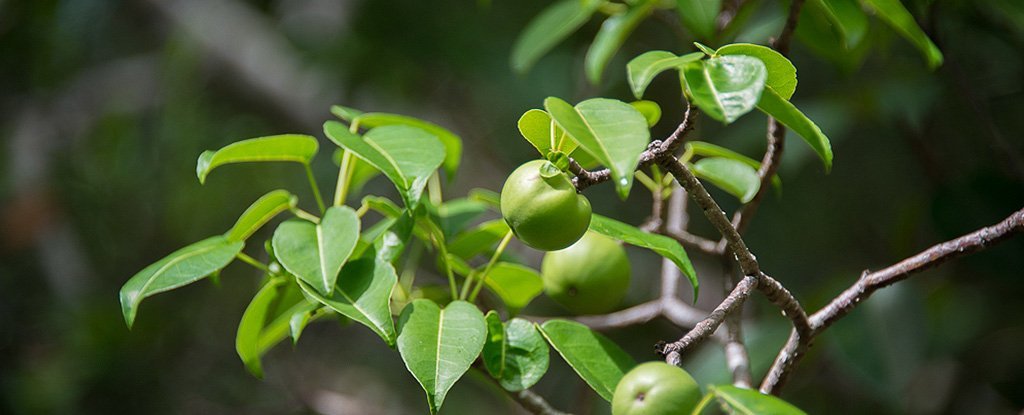 [Speaker Notes: During Ponce de León’s 1521 voyage to Florida, he landed near Charlotte Harbor. He was wounded by an arrow during a Native American attack; the arrow tip was likely carrying the poison from a manchineel tree. He died after returning to Cuba.]
“Plants of Resistance”

Discussion Questions:

Why would Minaya use the Manchineel tree in her design for the cloak of Ponce de Leon?

How would using these plants for a cloak be a form of resistance?
“Plants of Resistance”
Minaya focuses on using art to show the untold story of colonization and resistance. 
What is resistance? What are examples of resistance?
What are ways people have resisted oppression before?
What is colonization? What are examples of colonization?
[Speaker Notes: The image is from the Standing Rock protests in the USA (April 2016 – February 2017)]
Resistance in the Caribbean
Caribbean: islands between North and South America where millions of people live
Islands include: Haiti, Dominican Republic, Cuba, Puerto Rico, Jamaica, and many more
What do you think of when you think of the Caribbean?
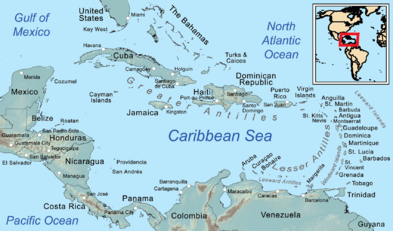 [Speaker Notes: Show students the map of the Caribbean. Ask them what they think of when they think of the Caribbean. Allow students to answer the question before going onto the next slide. Explain that many people think of beaches and island life. However, that is not all that the Caribbean is. It has a rich history that is often overlooked by tourists.]
What do you think of when you think of the Caribbean? 
People usually think of this.
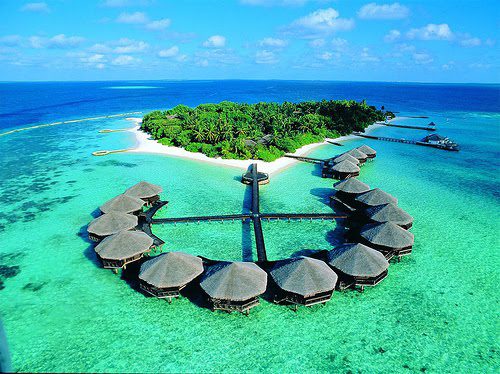 Resistance in the Caribbean
The Caribbean is beautiful but it is also a place of colonization and resistance. 

Ever since Columbus sailed into the Caribbean in 1492, the Caribbean people  have been fighting colonization!
Resistance in the Caribbean: 
RELIGION
[Speaker Notes: Artist: Dieudonne Cedor Ceremony at the Bois Caïman
https://sites.duke.edu/blackatlantic/sample-page/storytelling-and-representation-of-bois-caiman/painting-and-bois-caiman/]
Resistance in the Caribbean: Religion
Syncretic religions: many enslaved Africans kept practicing their traditional African religions alongside the Christian religion of the colonizers
Examples: Santería (Cuba), Voodoo (Haiti), Ju-Ju (Bahamas), Espiritismo (Puerto Rico)… all of these are a mixture of Christian and West African religions
Resistance in the Caribbean: Religion

Their religion was also used as a rallying cry for rebellion!
Many religious leaders helped start rebellions. 
Example: Bois Caiman Voodoo ceremony helped start the Haitian Revolution
[Speaker Notes: Artist: Nicole Jean-Louis Bwa Kayiman Haiti 1791

Even though the religions were often outlawed, enslaved Africans continued to practice their traditional religious ceremonies.]
Resistance in the Caribbean: Religion
Even though the religions were sometimes outlawed, enslaved Africans continued to practice their traditional religions. 
Discussion Questions:
How was religion used to resist oppression?
How is practicing an outlawed religion a form of resistance?
Resistance in the Caribbean: 
Maroon Societies
[Speaker Notes: http://news.bbc.co.uk/2/shared/spl/hi/pop_ups/07/americas_enl_1174490555/html/1.stm

Jamaican Maroons wait to ambush an approaching British military column circa 1795by J. Bourgoin]
Resistance in the Caribbean: Maroons
Maroons: enslaved Africans who escaped slavery and created their own societies in the wilderness of the Caribbean 
If caught, the Maroons would have been sent back to the plantations or killed 
The Maroon societies in Jamaica were the most prolific and famous
Resistance in the Caribbean: Maroons
Nanny: a Jamaican Maroon leader who helped defeat the British in the 1730s
Used guerrilla warfare to surprise British troops
However, after the war, the Maroons agreed not to allow any more runaway slaves into their territory in exchange for being left alone
[Speaker Notes: Leonard Parkinson, Maroon Leader, Jamaica, 1796]
Resistance in the Caribbean: Maroons
Discussion Questions:

What is happening in this image?

What do you see that makes you say that?

What else can we find?
Resistance in the Caribbean: Maroons
Le Marron Inconnu (1967) by Albert Mangonès
Monument dedicated to the Maroons in Haiti
Discussion Questions:
Why would there be a monument to the Maroons?
What does this monument say about the society of Haiti?
[Speaker Notes: "The Unknown Maroon“: the artist created the sculpture of “The Unknown Maroon” to commemorate the rallying cry that sparked the Haitian Revolution and the abolition of slavery.]
Resistance in the Caribbean: 
Rebellion
[Speaker Notes: Attack and take of the Crête-à-Pierrot (March 24, 1802) by Auguste Raffet]
Resistance in the Caribbean: Bussa’s Rebellion

Bussa was an enslaved African who led 400 people in a rebellion against plantation owners in Barbados
Even though the rebellion was defeated, it inspired many rebellions in the British-owned colonies
[Speaker Notes: John Carter Brown Library
Account of an insurrection of the negro slaves in the colony of Demerara, which broke out on the 18th of August, 1823. (Retreat of Lt. Brady) Large group of slaves force the retreat of European soldiers. Includes canal, boat, drawbridge, dwellings, guns or muskets, flag, hogs, pigs, dogs, and bayonnets.]
Resistance in the Caribbean: 
Bussa’s Rebellion
The Emancipation Statue by Karl Broodhagen
This is a monument to Bussa, located in Barbados
Discussion Questions
Why would there be a monument to a “failed” rebellion?
Why would a “failed” rebellion inspire others to resist oppression and slavery?
[Speaker Notes: https://barbados.org/bussa.htm#.X_s6E9hKiUk]
Resistance in the Caribbean: Curaçao Slave Revolt of 1795
In the Dutch colony of Curaçao, an enslaved man named Tula led a month-long rebellion against the Europeans 
After a month of guerrilla war, Tula and his rebels were betrayed and captured. Tula was executed
In 1863, slavery was finally abolished in Curaçao
[Speaker Notes: The image is a monument to Tula in Curacao today. 
https://face2faceafrica.com/article/the-tula-slave-revolt-of-1795-that-led-to-better-treatment-of-slaves-in-curacao]
Resistance in the Caribbean: 
The Haitian Revolution

Haiti was a French colony that produced more than half of the world’s sugar
It was known for its harsh treatment of enslaved Africans
1791-1804: Haitian Revolution
[Speaker Notes: Battle at "Snake Gully" in 1802]
Resistance in the Caribbean: 
The Haitian Revolution
Bois-Caiman, a  Voodoo ceremony, helped start the revolution
Led by Toussaint Louverture, the Revolution was bloody and fierce
Many enslaved Africans rose up and killed the white plantation owners and burned down the sugar fields where they worked
[Speaker Notes: Artist: Dieudonne Cedor Ceremony at the Bois Caïman
https://sites.duke.edu/blackatlantic/sample-page/storytelling-and-representation-of-bois-caiman/painting-and-bois-caiman/]
Resistance in the Caribbean: 
The Haitian Revolution

After many years of fighting, L’Ouverture was captured by the French and died in prison
A year after his death, Haiti finally won their Revolution and enslaved Africans were finally free
[Speaker Notes: Gen. Toussaint L’Ouverture (1743–1803), detail, artist unknown.]
Final Questions

What are some ways people resisted colonization in the Caribbean?

  How can art be a way to resist    oppression and celebrate resistance?
Final Assessment

Create a cloth pattern that explains a resistance movement you learned about today, or one you are interested in. 

It does not have to include plants, but it does need to have a key that explains why you used specific images.